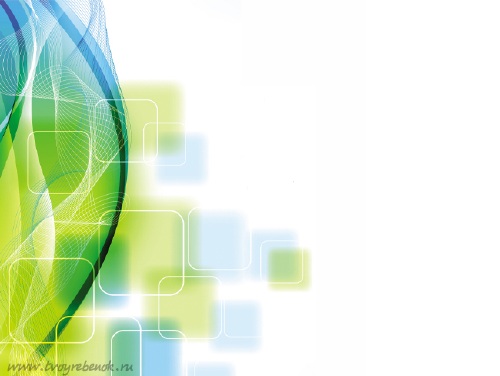 МИФ  әдістемелік   бірлестігінің тақырыбы:
Инновациялық тәсілдерді  қолданып, оқушылардың қызығушылығын арттыра отырып білім сапасына қол жеткізу.
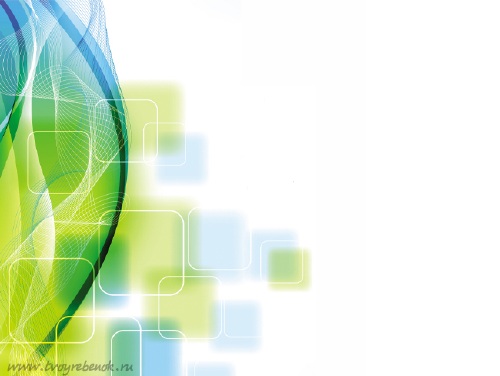 МИФ  әдістемелік   бірлестігінің мақсаты:
1. Оқушылардың физика, математика, информатика сабақтарына деген  қызығушылығын ояту;
2. Сабақта ңа технология әдістемелерін қолдана отырып, оқушының біліктілігін дамыту.
3. Математика, физика пәндері бойынша оқушыларды ҰБТ-ге  сапалы дайындық жұмыстар жүргізу.
МИФ  әдістемелік   бірлестігінің міндеттері:
1. Сабақта интерактивті тақтаны, электронды оқулықтарды қолдана отырып, сабақтың сапасын көтеру;
2. Оқушыларды олимпиада, ғылыми жобаларға қатысуға дайындау;
3. Ерекше қабілетті, дарынды оқушылармен  дамыту жұмыстарын жүргізу;
4. Пәнге қызығушылығын ояту мақсатында түрлі интеллектуалды жарыс ойындарын ұйымдастыру;
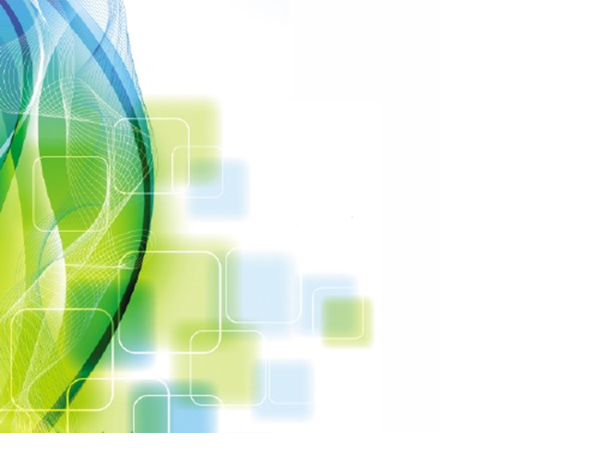 Бірлестік мүшелері
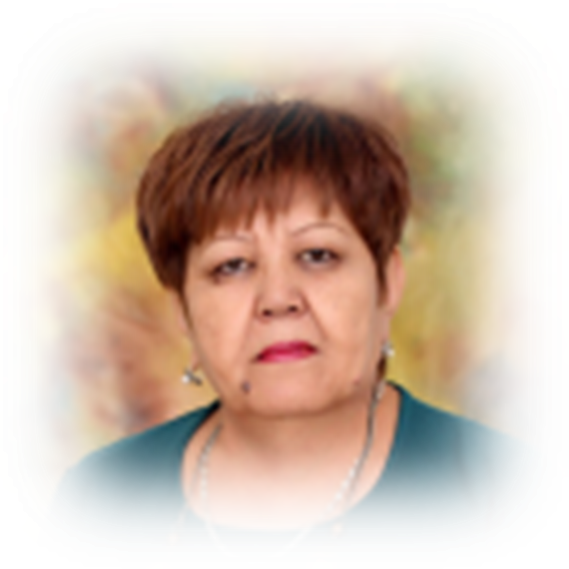 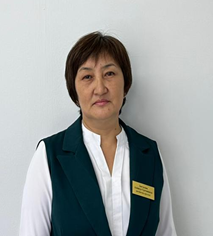 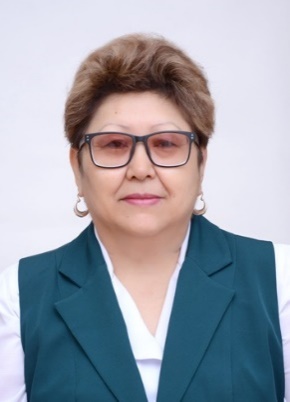 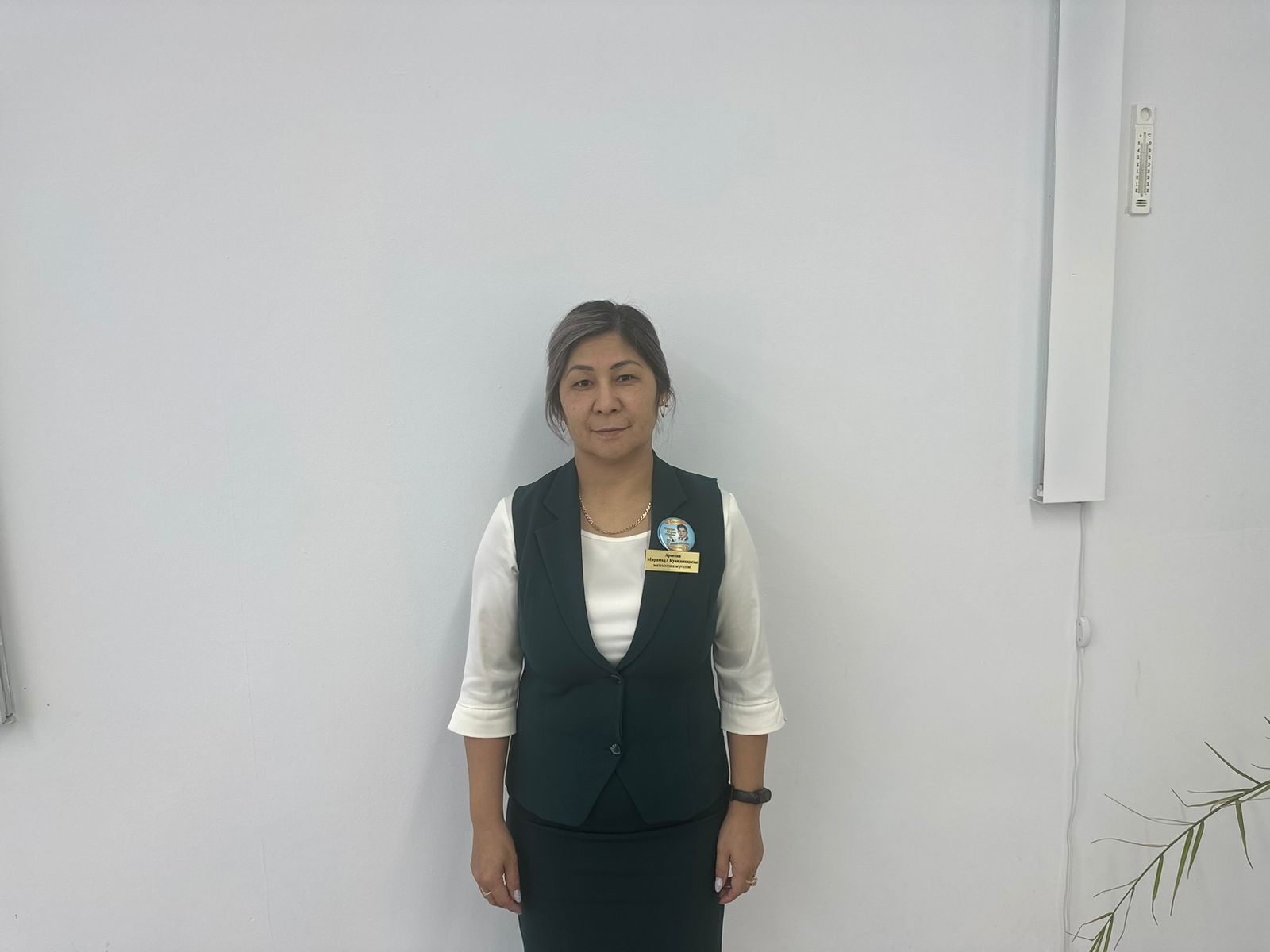 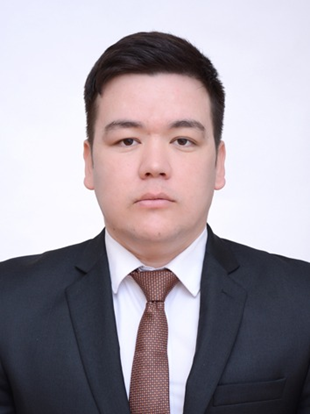 Аренова Мирамкуль Куандыковна
     математика пәні мұғалімі
педагог-эксперт
Батталова Алмагуль Султановна
     математика пәні мұғалімі
педагог-эксперт
Ахметова Ләззат Шәкиқызы
Математика пәні мұғалімі педагог-зерттеуші
Бахраддинов Меирбек Бакытбекович
математика пәні мұғалімі
педагог-модератор
Шинтимирова Амина Камешовна
Математика пәні мұғалімі педагог-зерттеуші
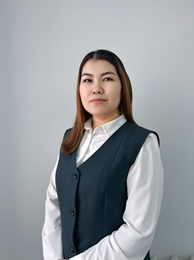 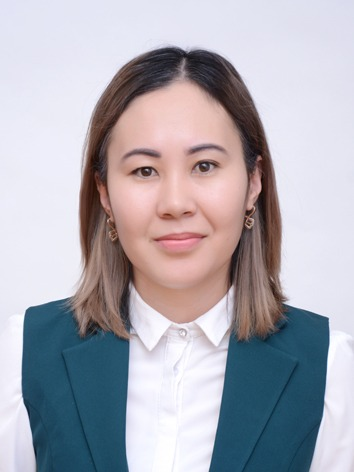 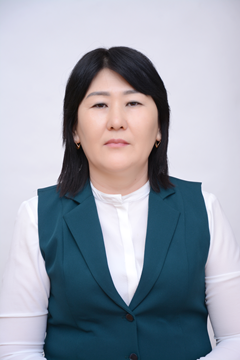 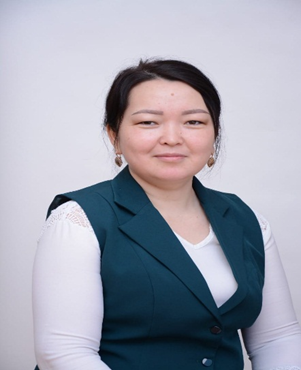 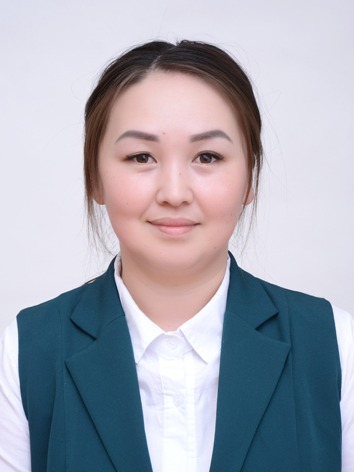 Бекмуратова Сагила Куанишовна
Математика пәні мұғалімі педагог-зерттеуші
Латенова Улпан Болатовна
Физика пәні мұғалімі 
педагог-модератор
Курманова Гулжаухар
 Данияровна
Физика пәні мұғалімі 
педагог-зерттеуші
Мырзаханова Амангул Карабековна
информатика пәні мұғалімі педагог-модератор
Исаева Айгерім Жұмағұлқызы
Информатика пәні мұғалімі педагог -эксперт
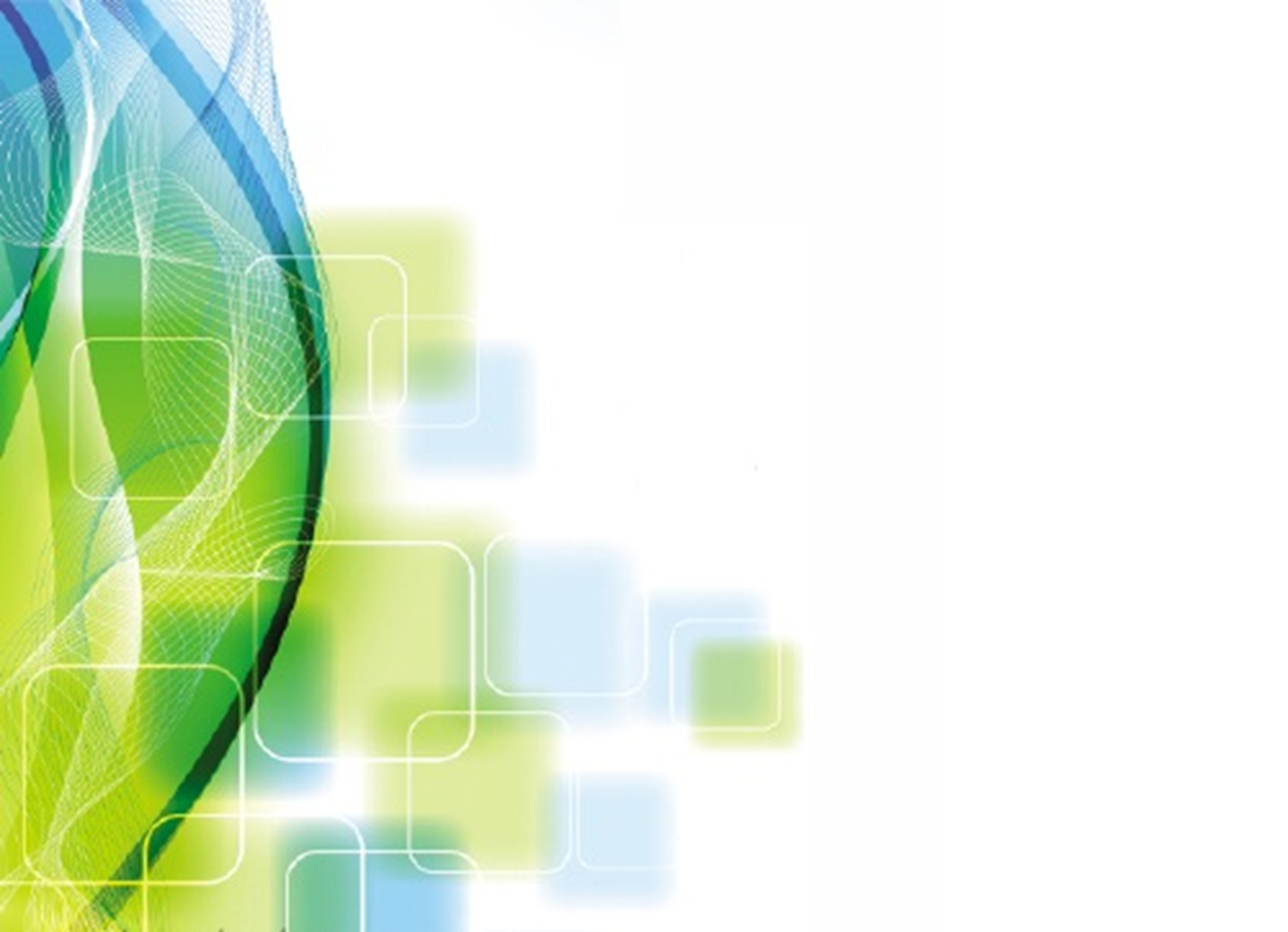 “ Дарынды   балалармен жұмыс істеудің практикалық  принциптері” қалалық семинар
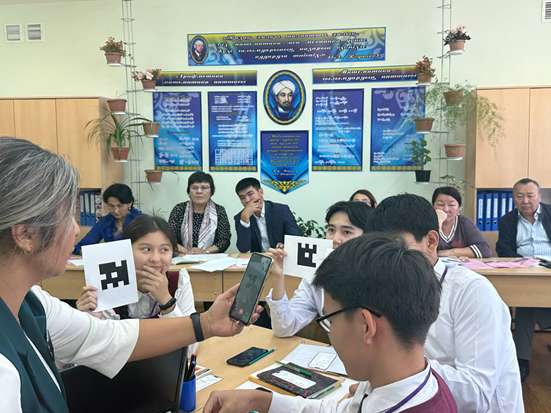 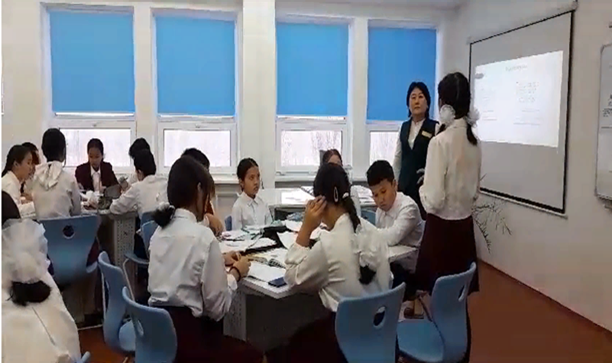 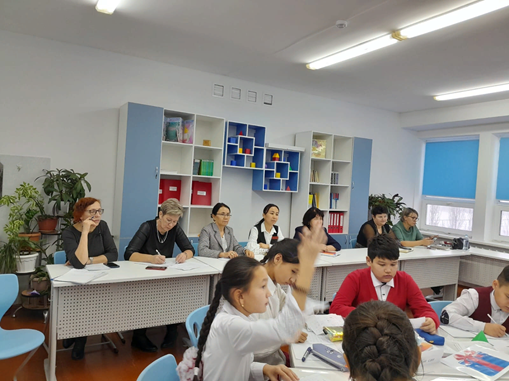 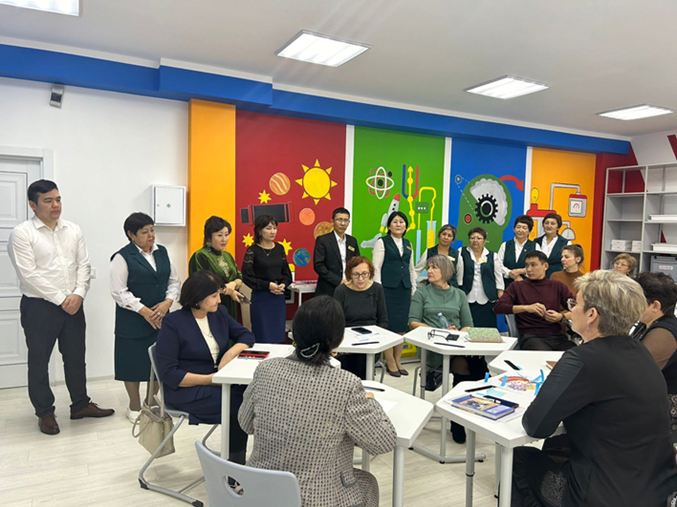 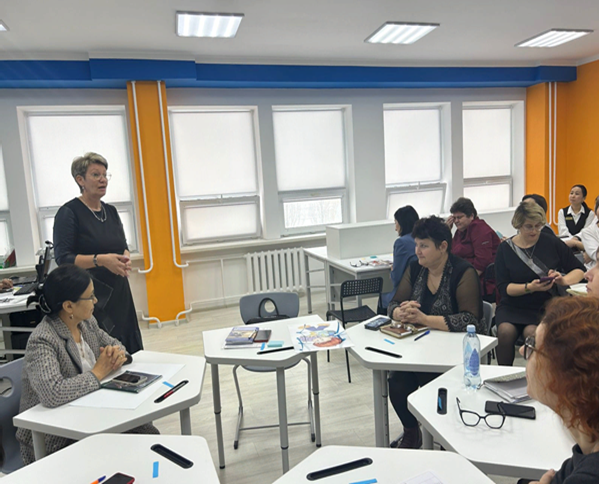 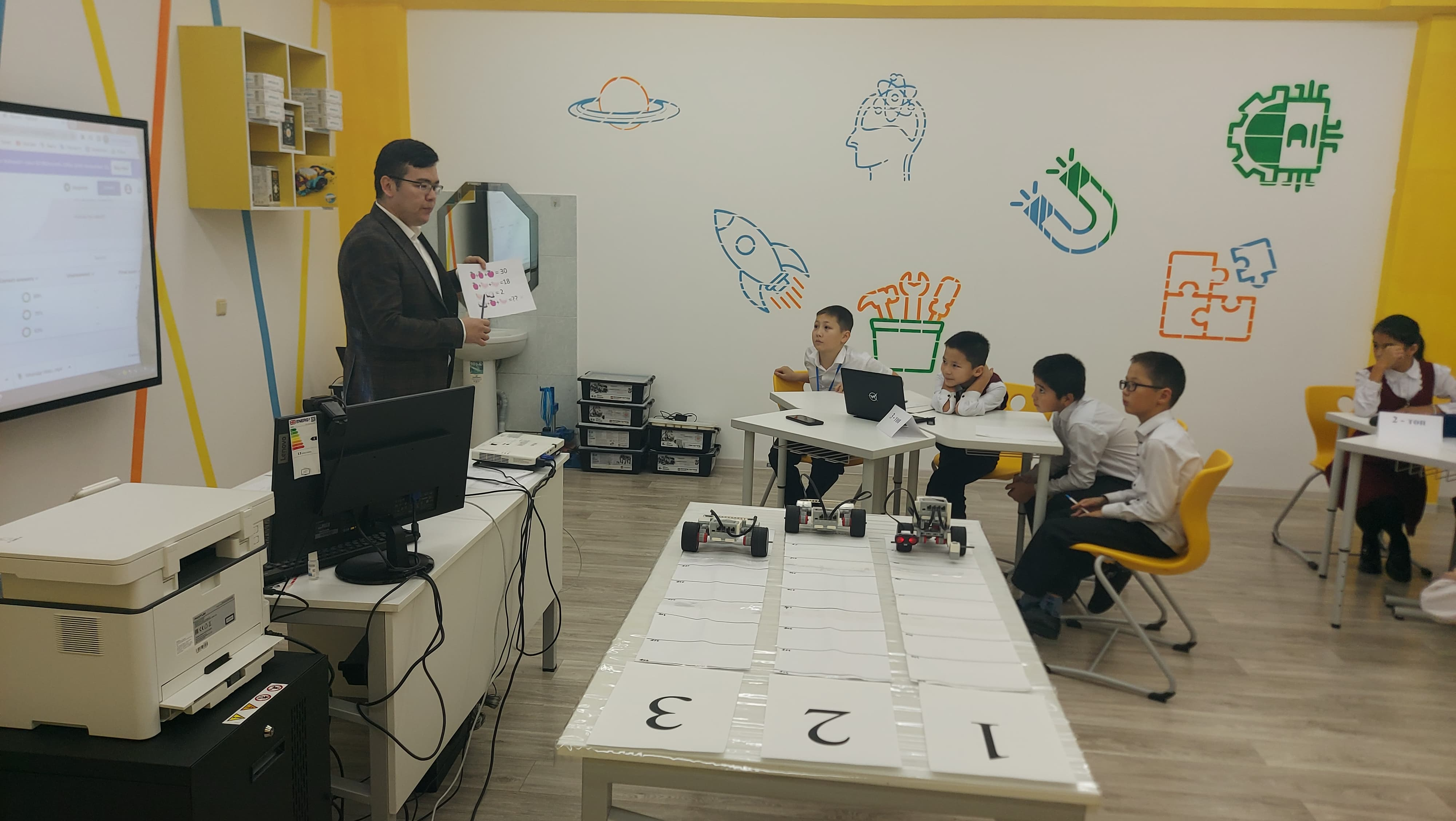 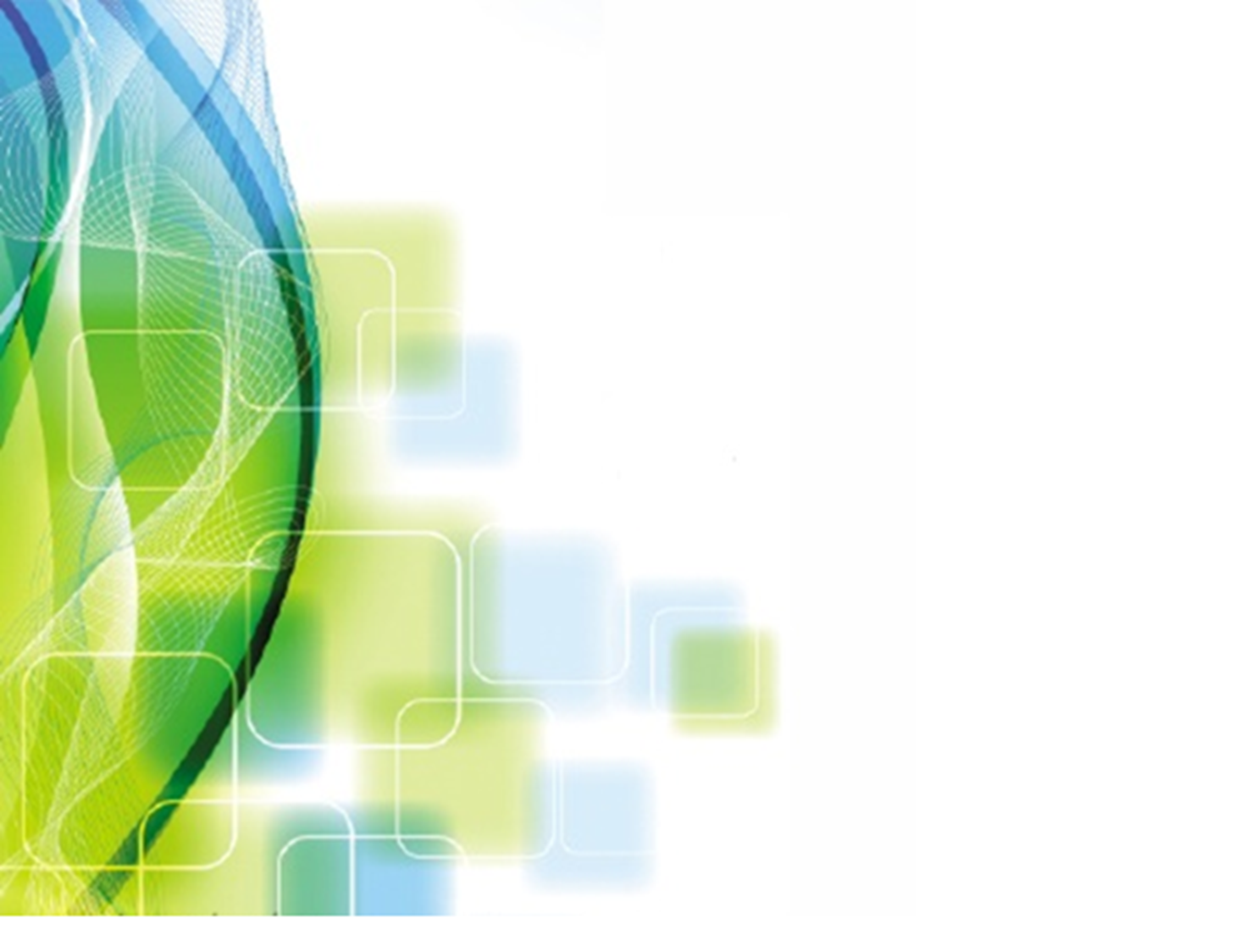 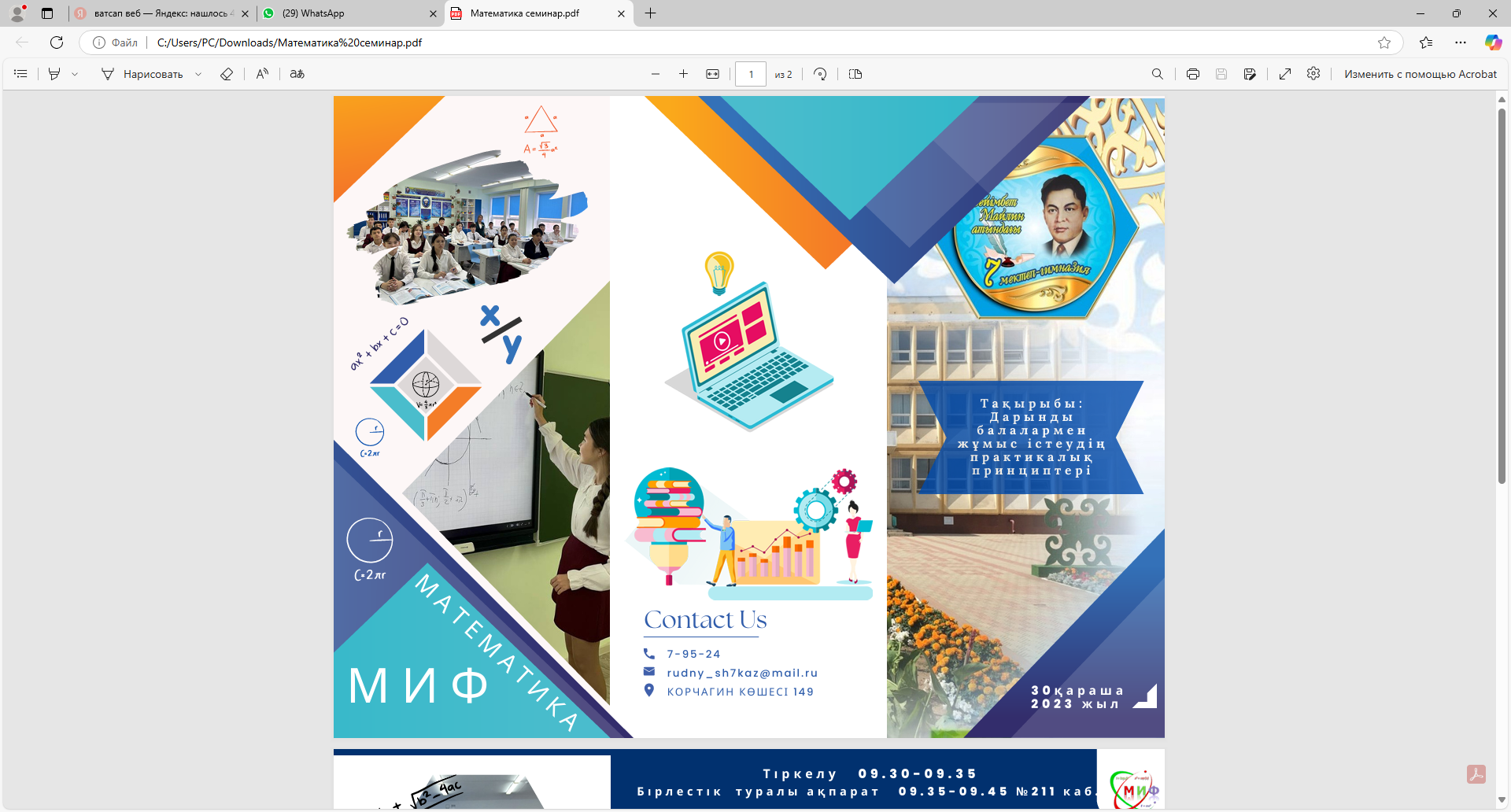 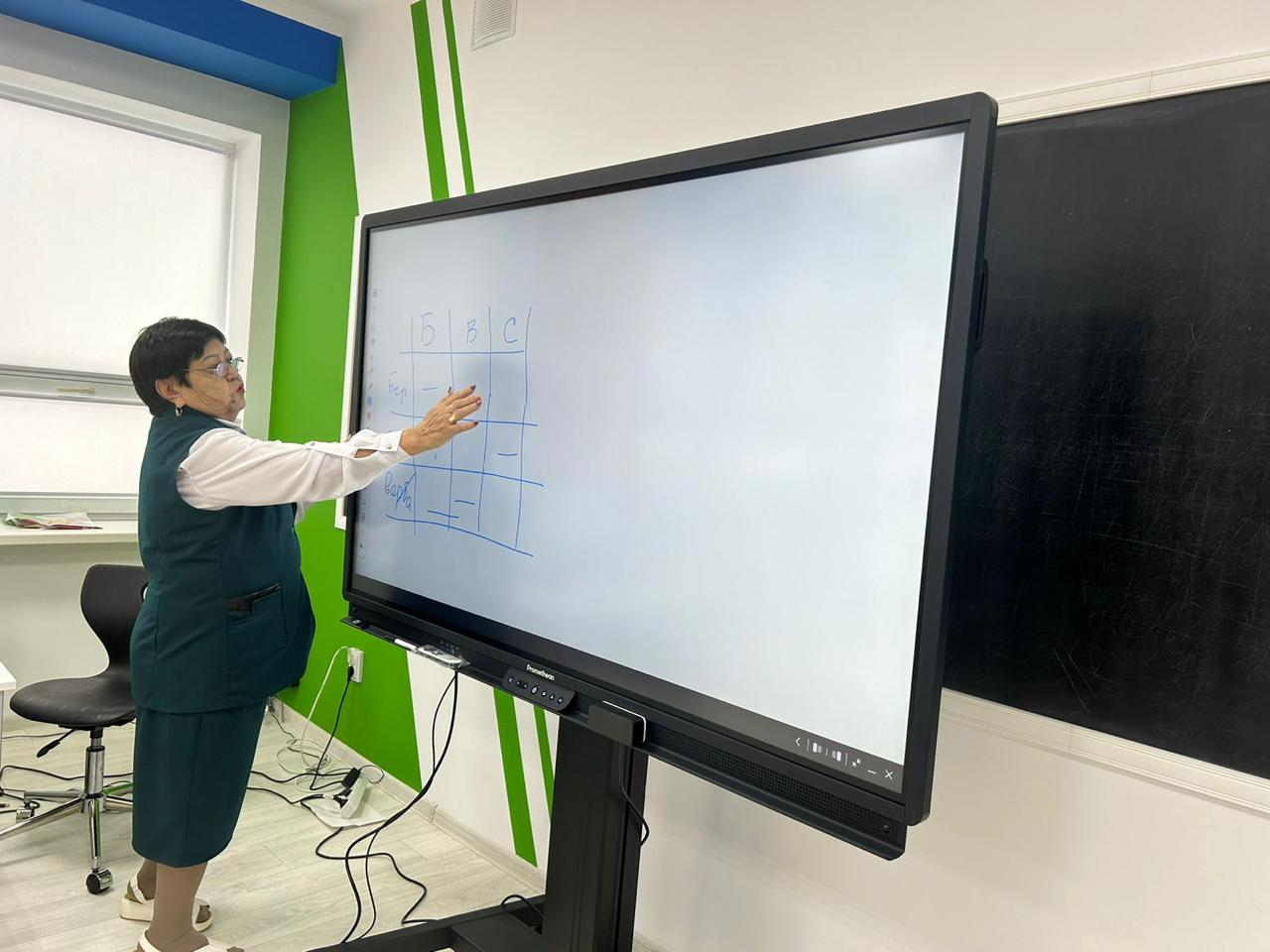 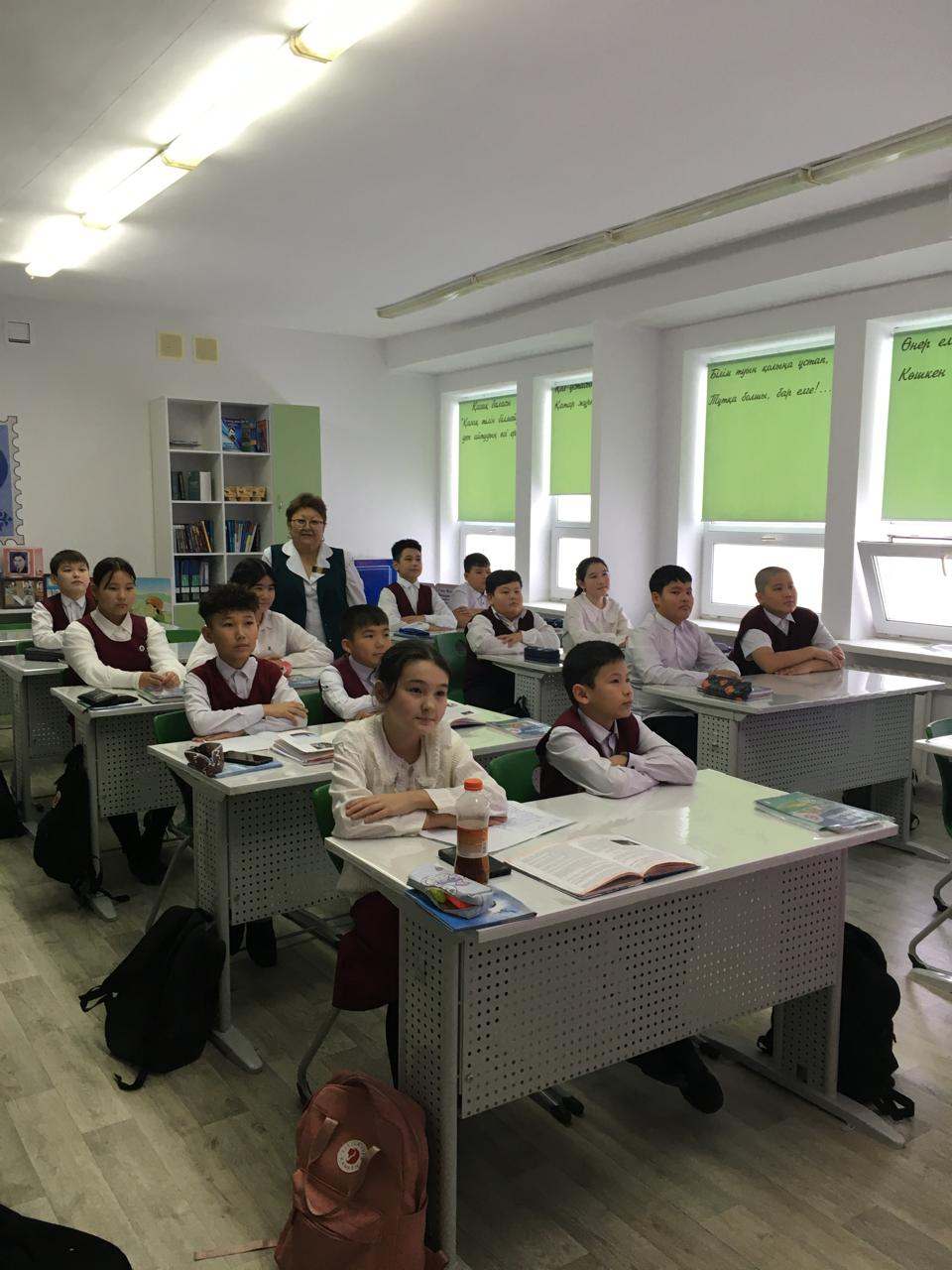 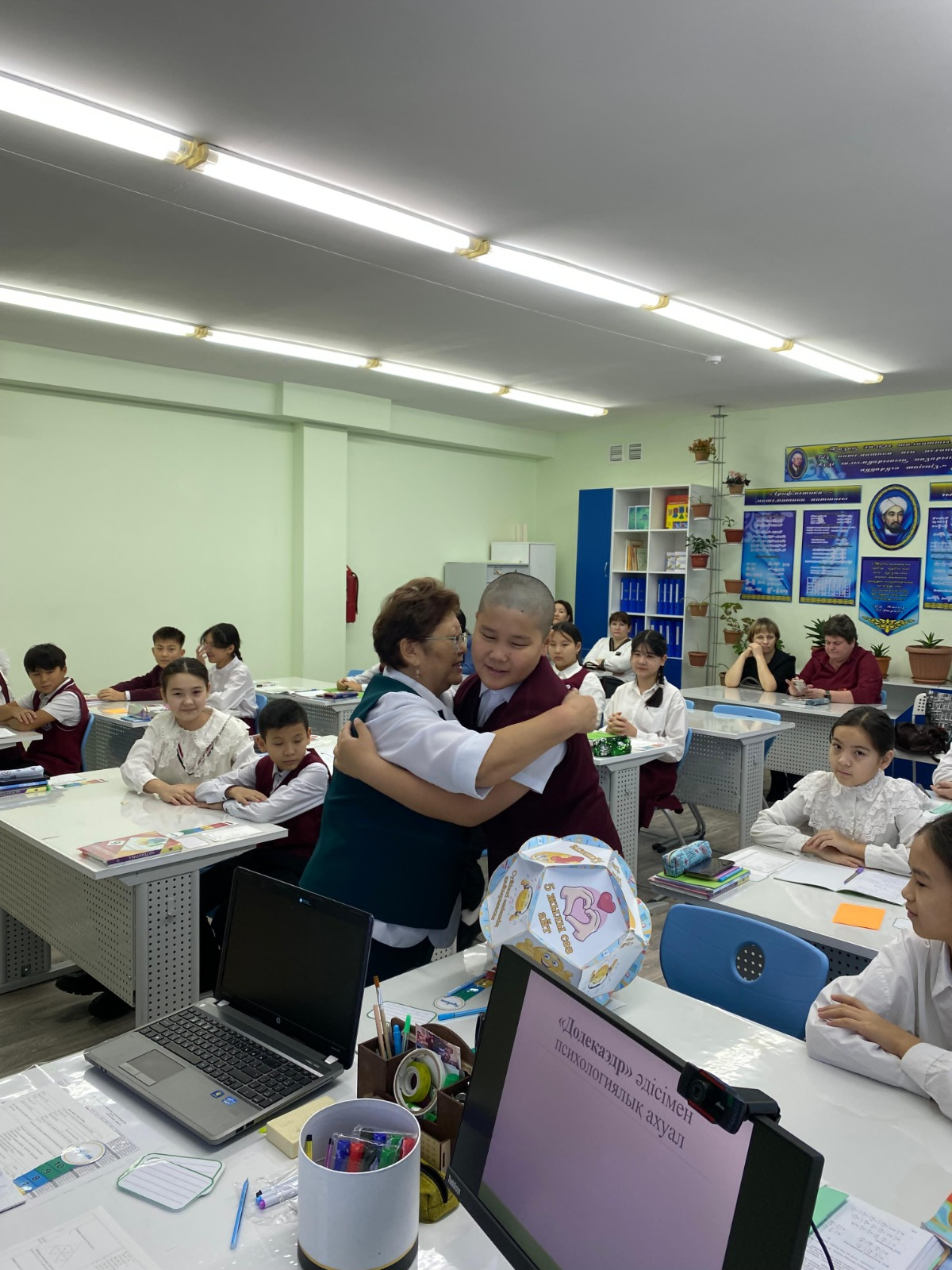